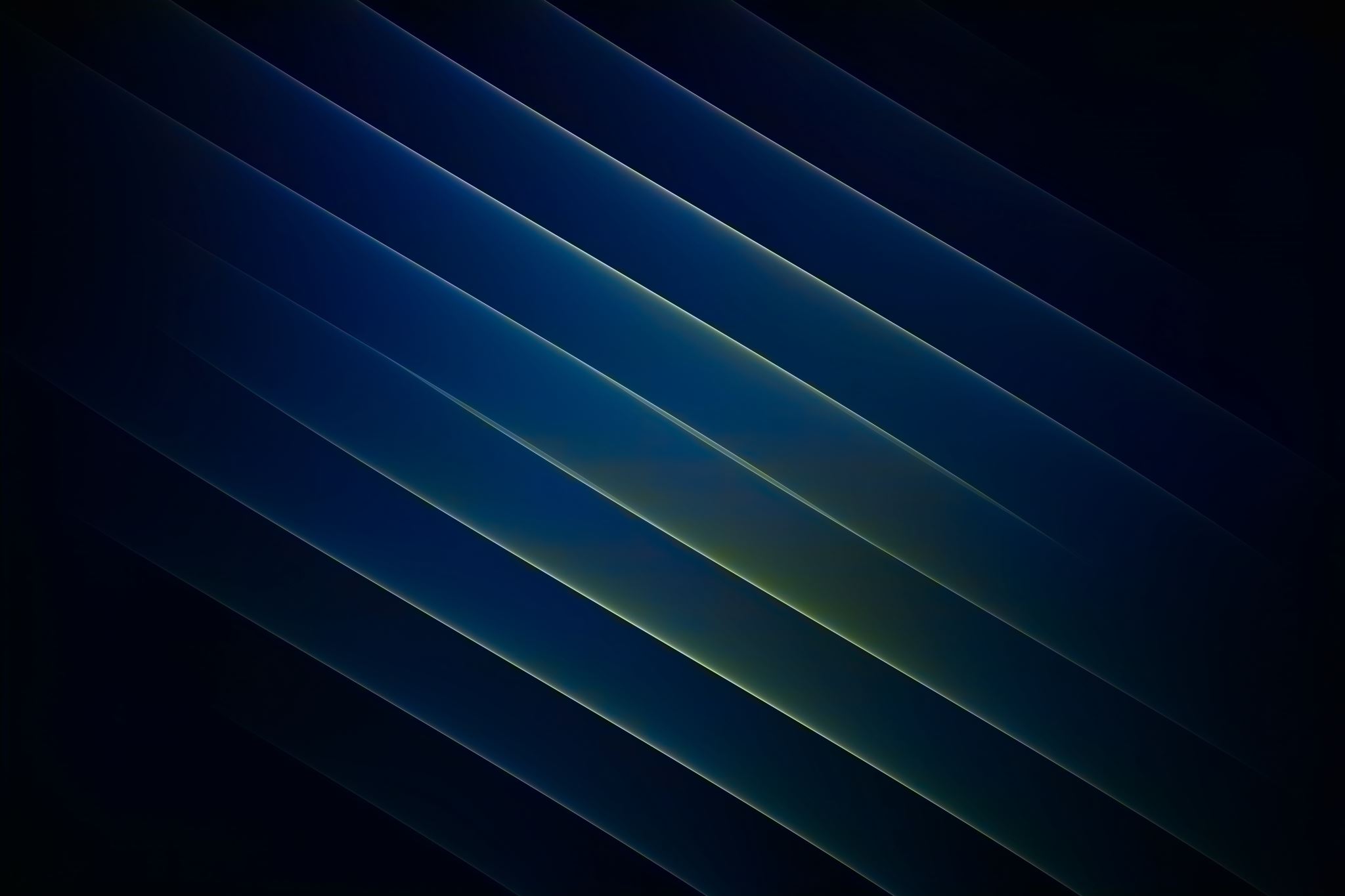 El imparable incremento de los materiales de abuso sexual infantil en internet: el fenómeno de los clubs digitales y sus victimas
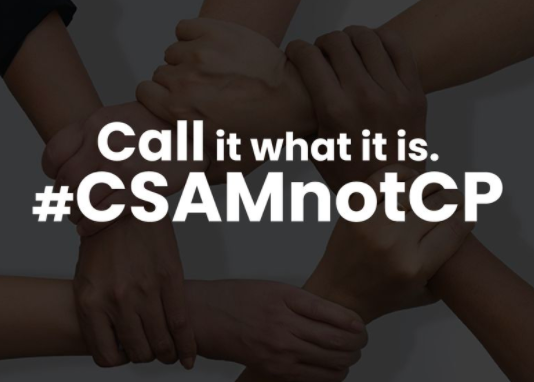 20.05.2021 Universidad Católica de Colombia, Ciclo de conferéncias
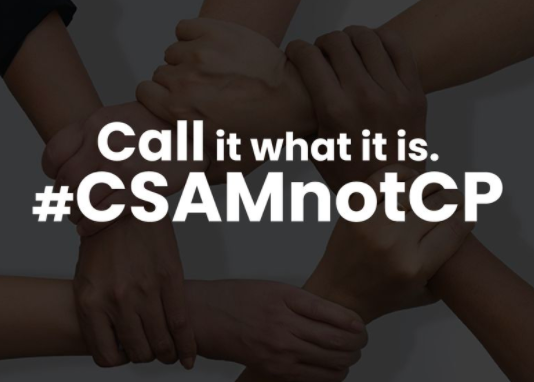 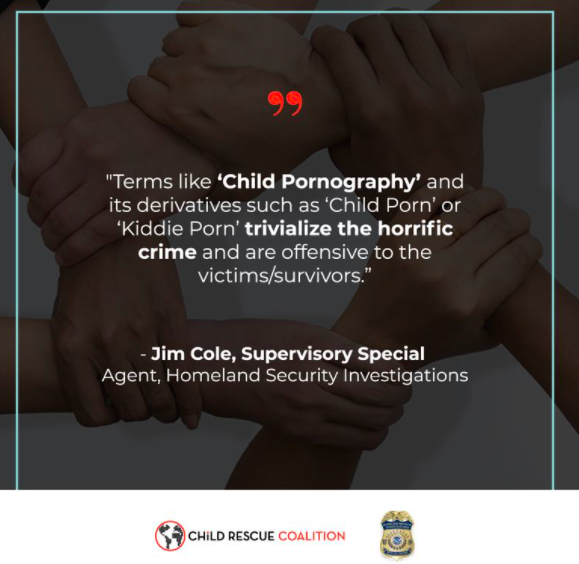 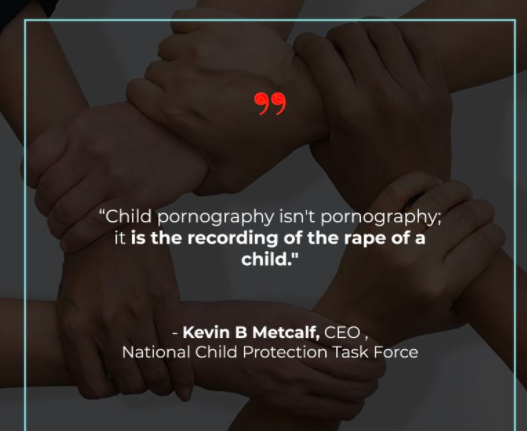 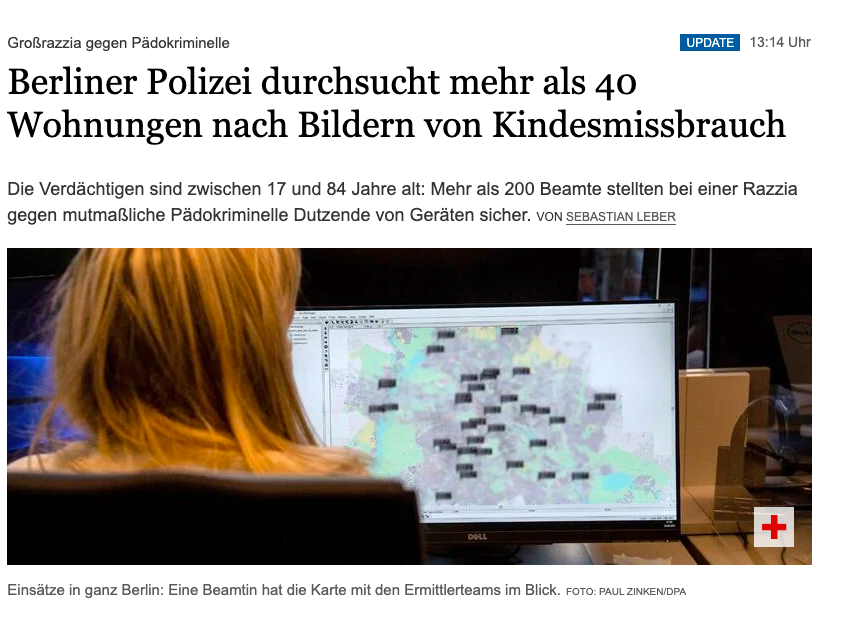 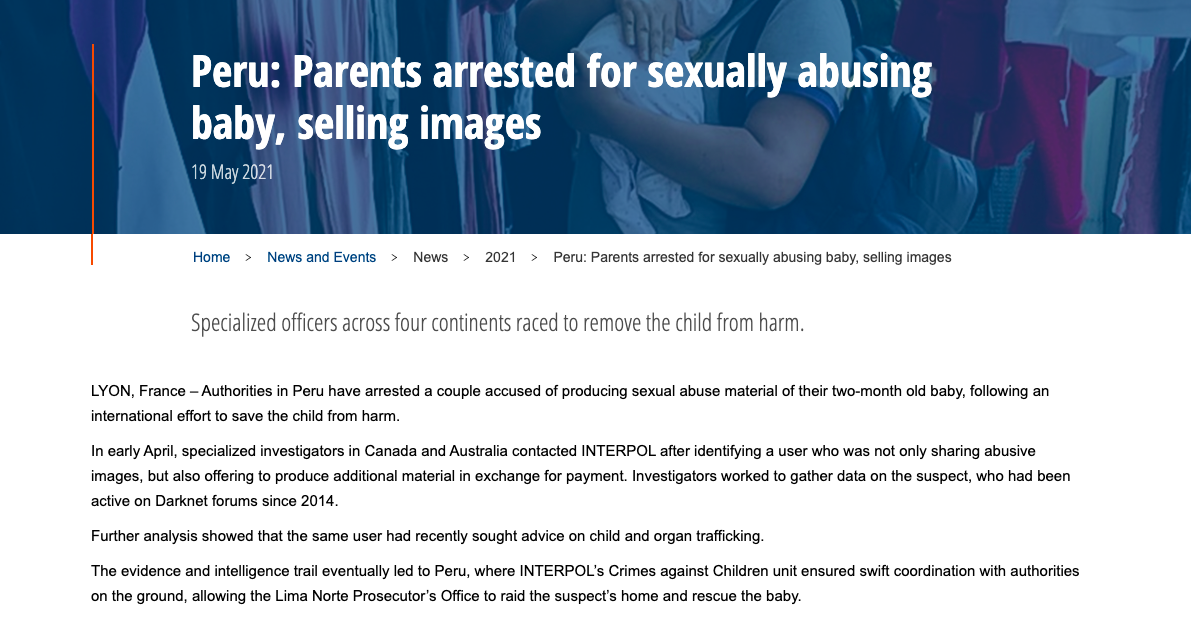 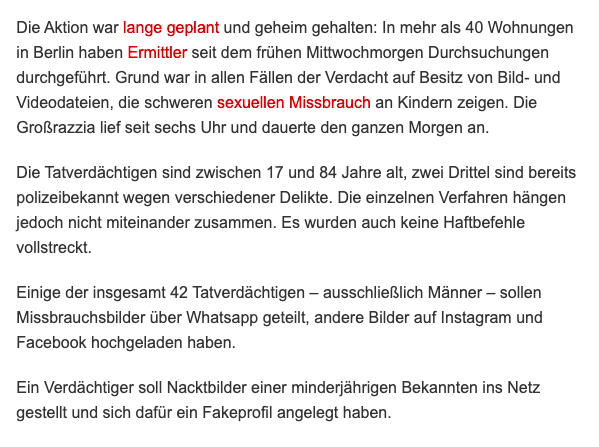 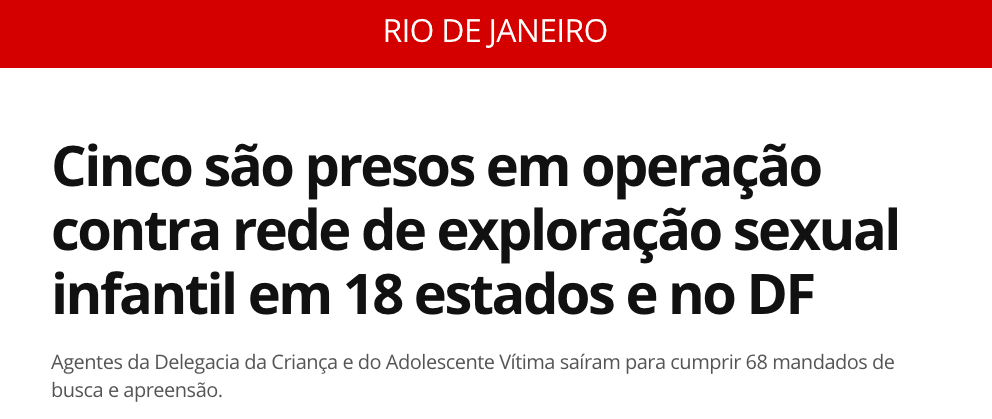 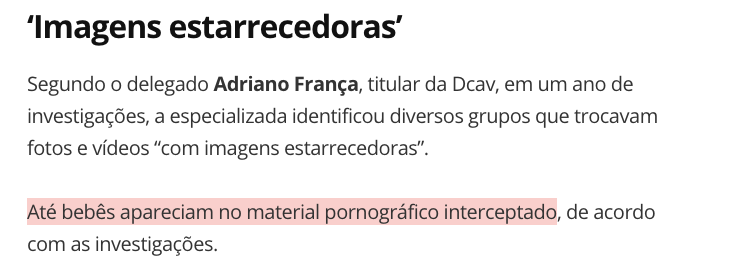 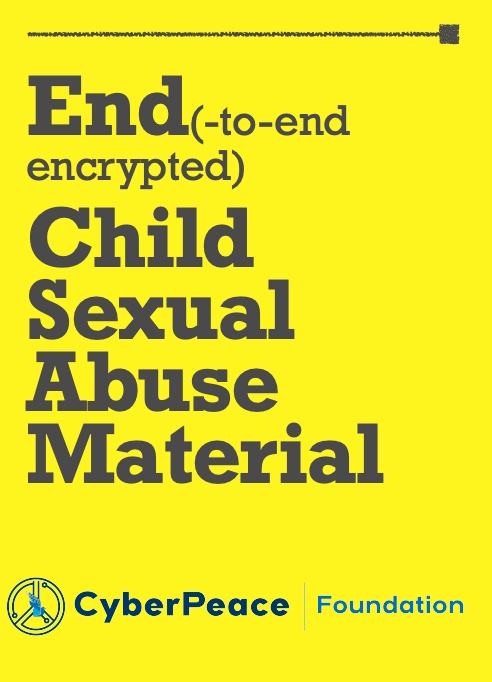 Cyber Peace Foundation (Índia)
“On one such group that was created by a person from India, participants were asked to share CSAM videos. The admin would then in turn share the videos that he had. As proof of the fact that he did have CSAM videos and those of Indian children, the admin also posted a screenshot from his phone’s gallery” (Second Report on CSAM)
Interesting to note that most of these groups have group icons that are obscene and sexual and don’t just show adults but children in sexually explicit activity directly. This presents potential for technical tools to identify and remove such groups. Many of these groups lay emphasis on the fact that only “Child Pornography” videos are to be shared and no other links or any things. 
Commercial links (Third Report)
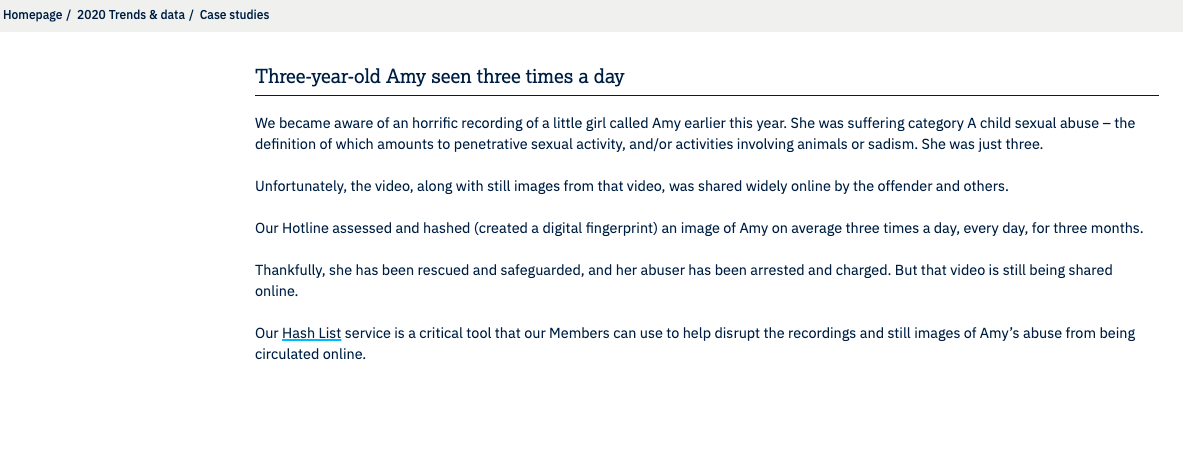 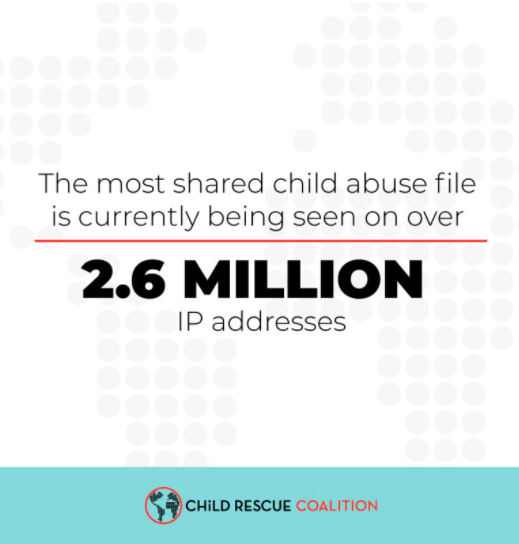 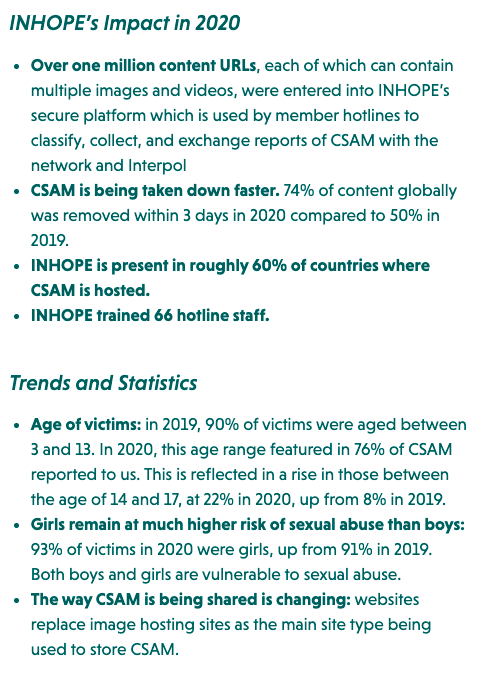 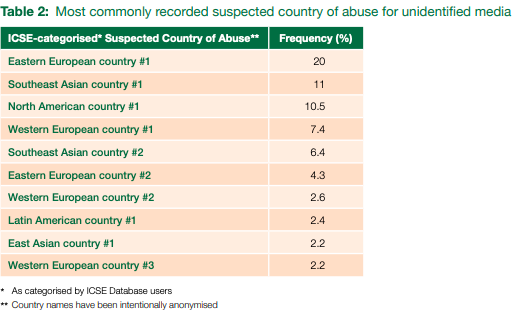 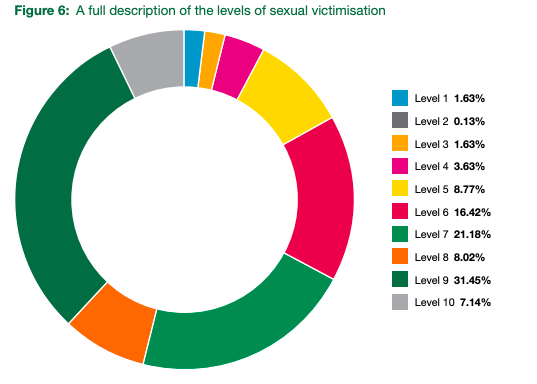 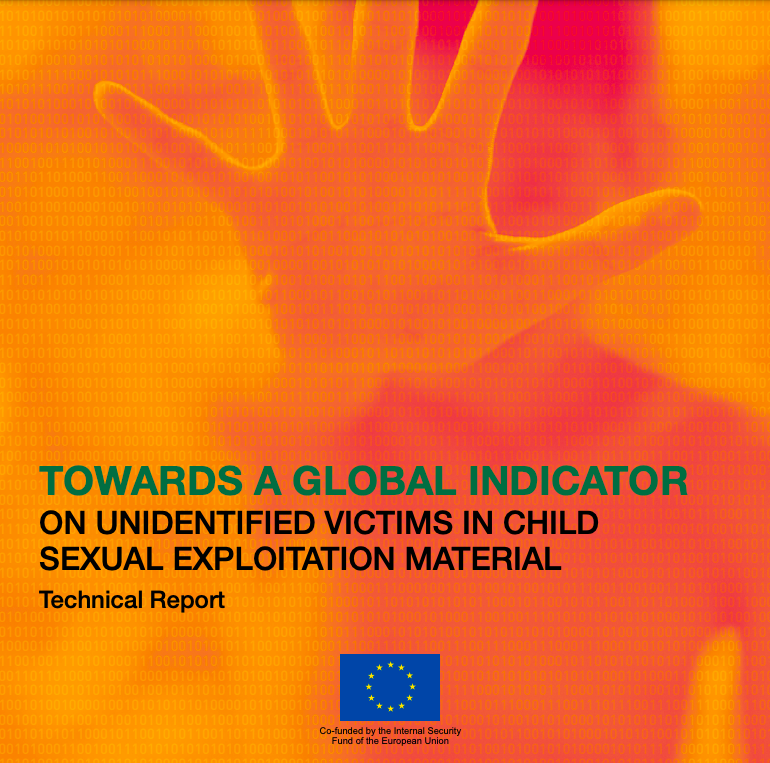 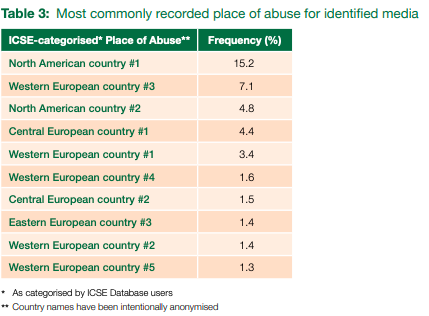 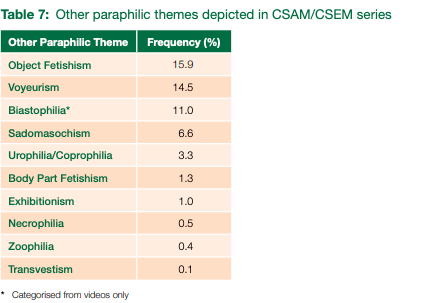 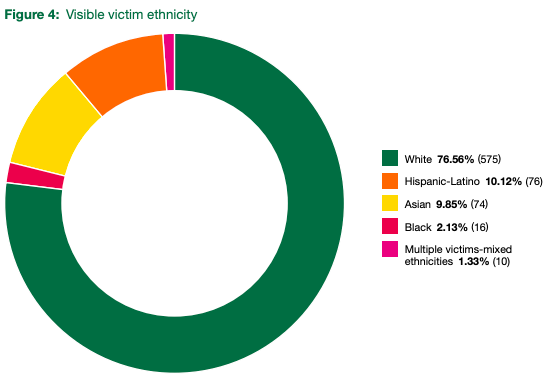 32%
NCMEC reported that 83% of its analysed series contained images depicting close-up exposure of the child’s genitalia and/or anus; 60% of the series contained images depicting manual stimulation; 38% of the series contained images depicting oral copulation, and 48% of the series contained images depicting anal and/or vaginal penetration.121 Other paraphilic themes also featured prominently in the depicted abuse and exploitation of children, with 8% of the series containing images depicting bondage and/or sadomasochism, 24% of the series depicting ejaculation, urination and/or defecation and 1% of the series containing images depicting bestiality
Series & Baselines: Baseline is a category created in the ICSE Database as an international standard that aims to isolate the worst of CSAM. A media categorised as baseline in the ICSE Database should be illegal in every country where there is legislation in relation to CSAM. T
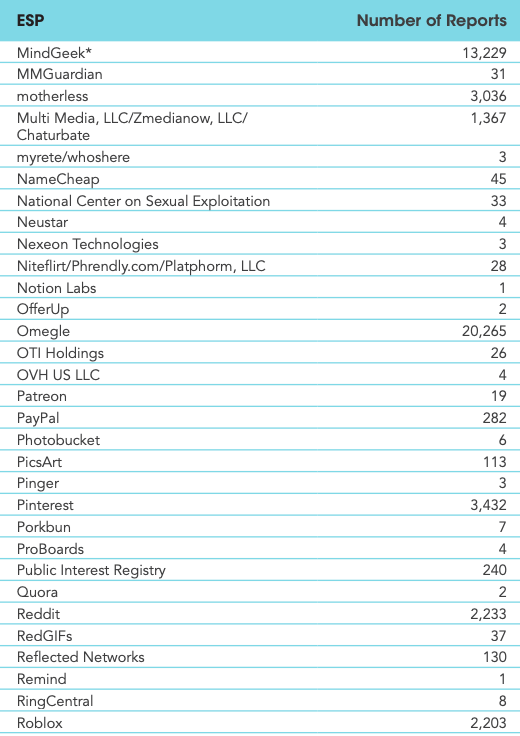 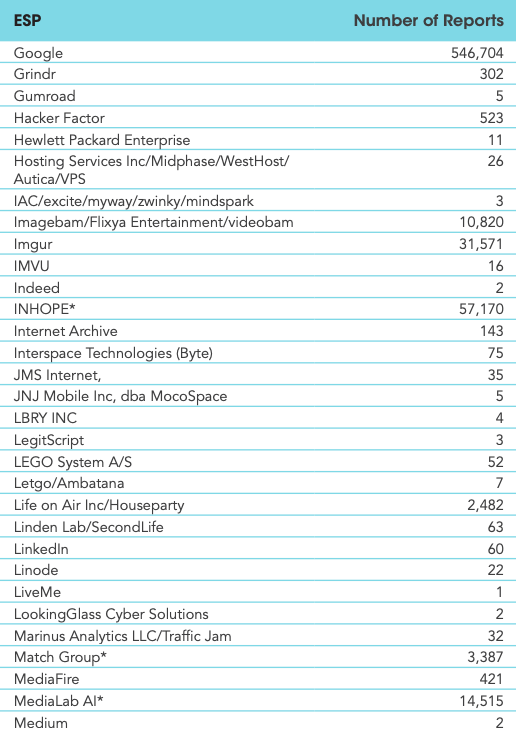 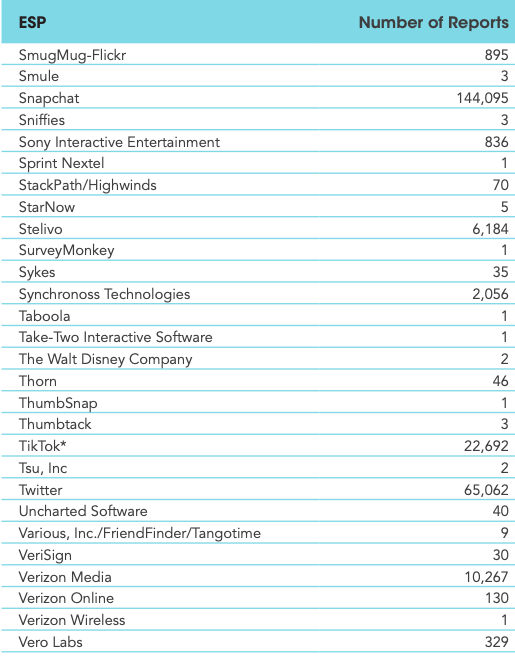 Conocéis algunos de estas páginas web?
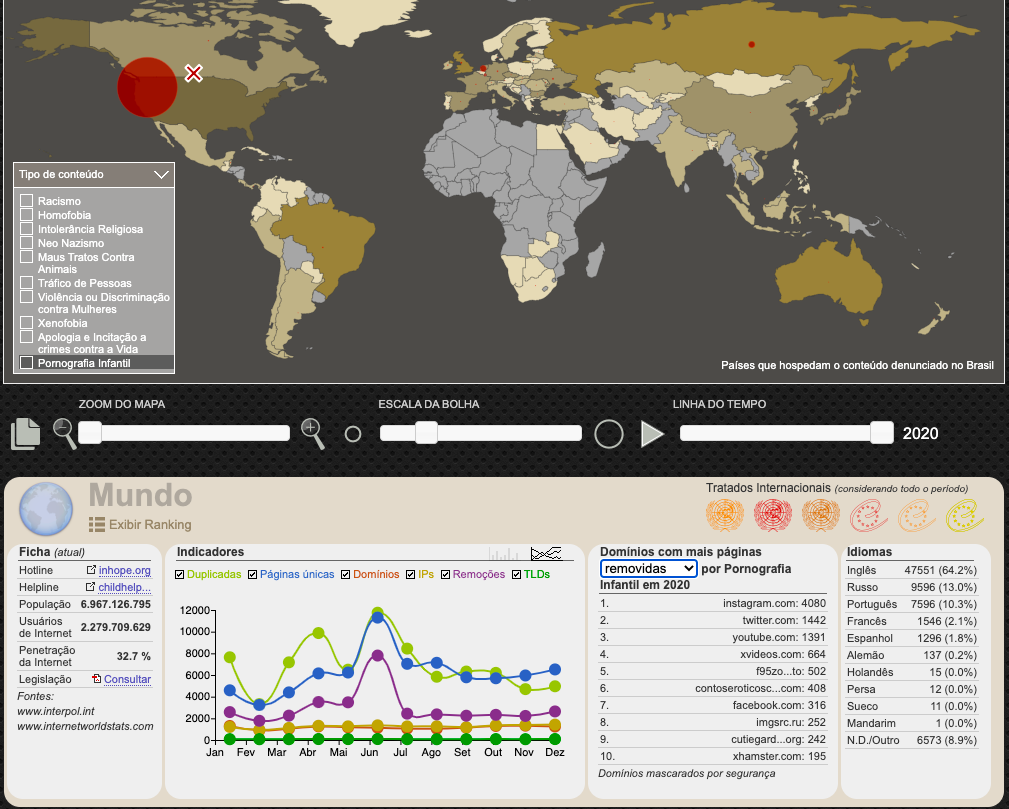 Y que tal estos datos Brasileños?
Redes sociales
Sítios de pornografia adulta
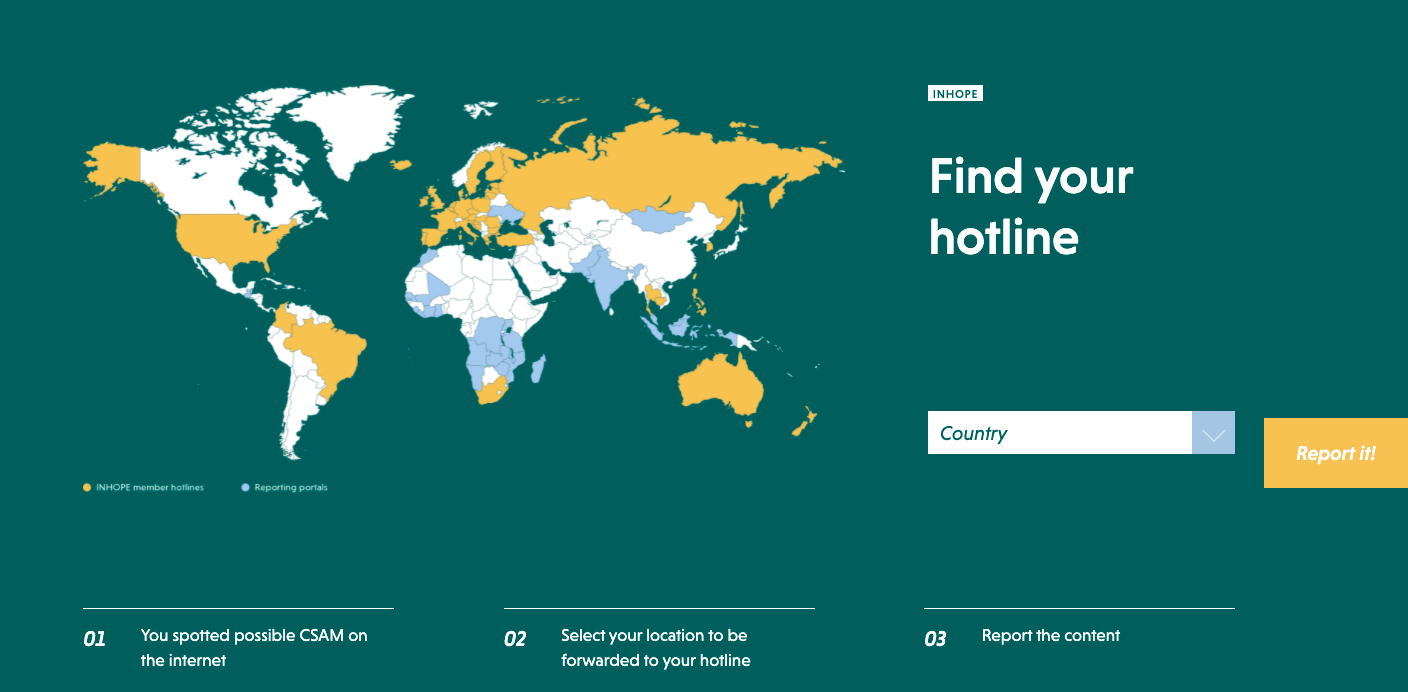 La forma en que se comparten los materiales de abuso sexual infantil está cambiando: los sitios web sustituyen a los sitios de alojamiento de imágenes como el principal tipo de sitio que se utiliza para almacenar el CSAM.

El 40% del CSAM en 2020 era material nuevo que no había sido visto ni evaluado por las líneas directas.

(Inhope May 2020 Newsletter)
https://www.inhope.org/EN
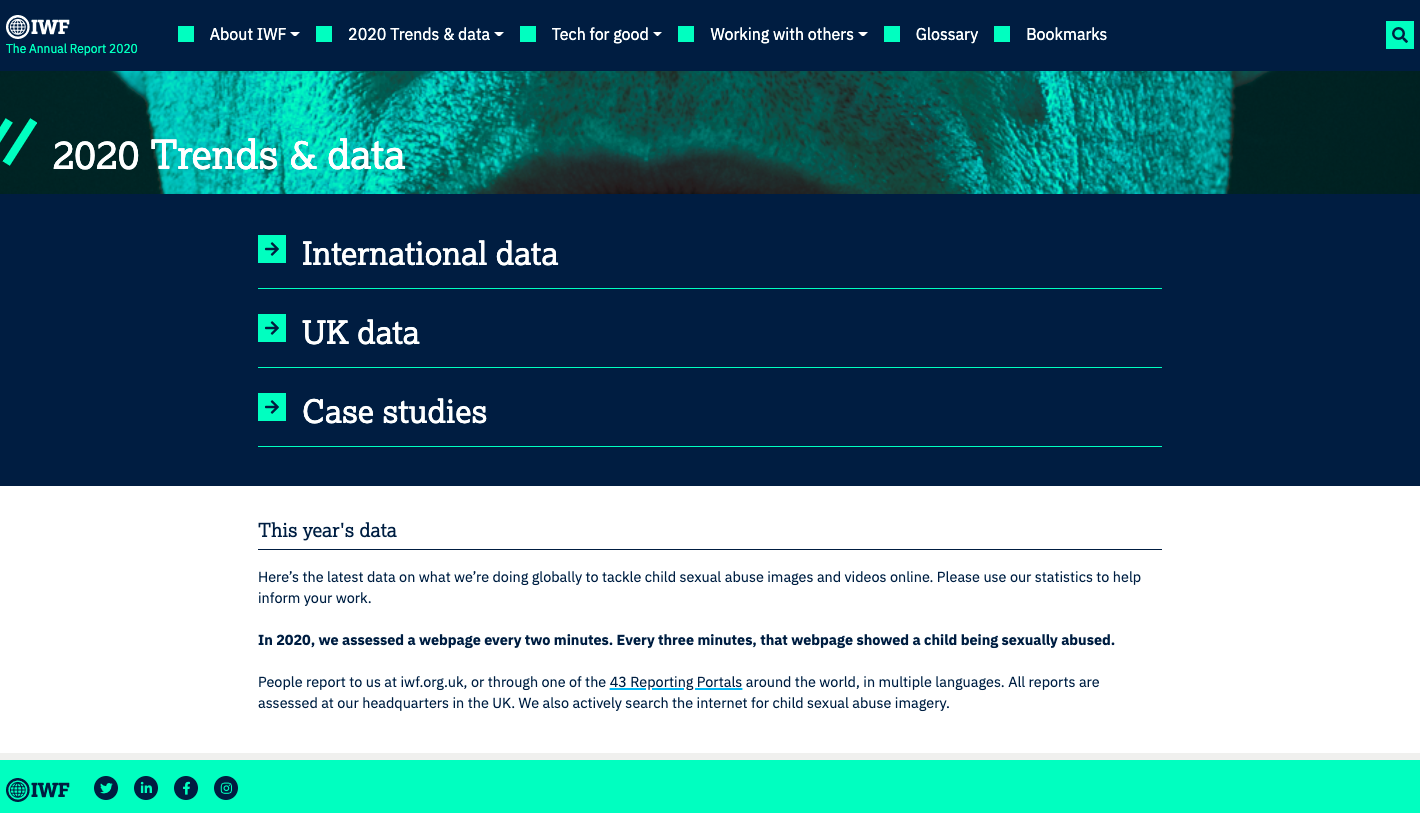 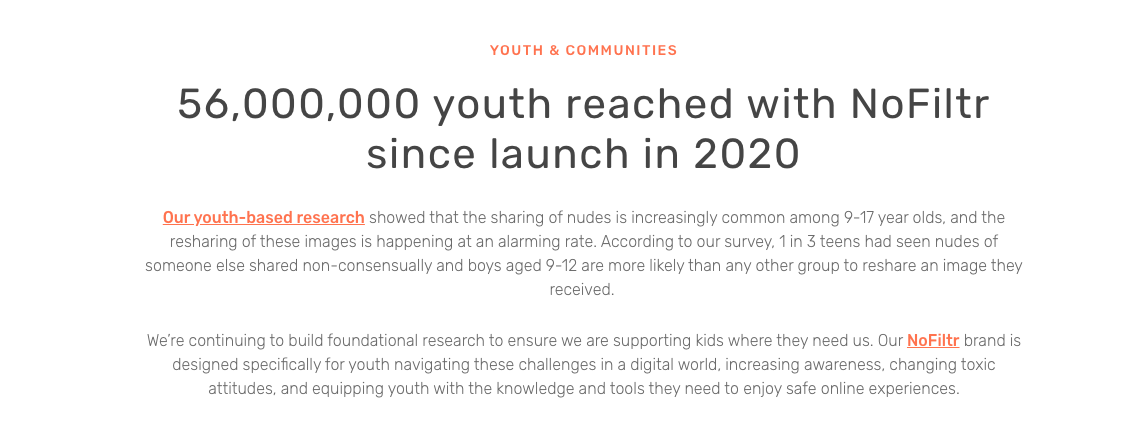 Source: Thorn
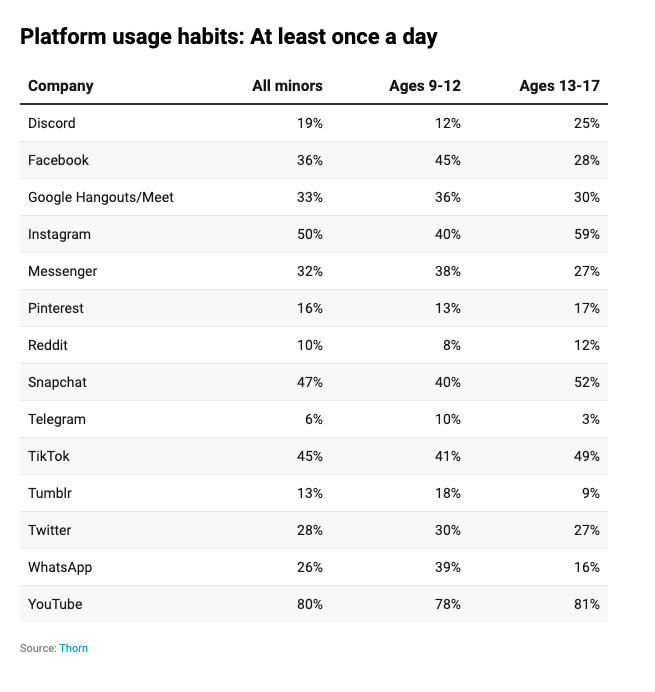 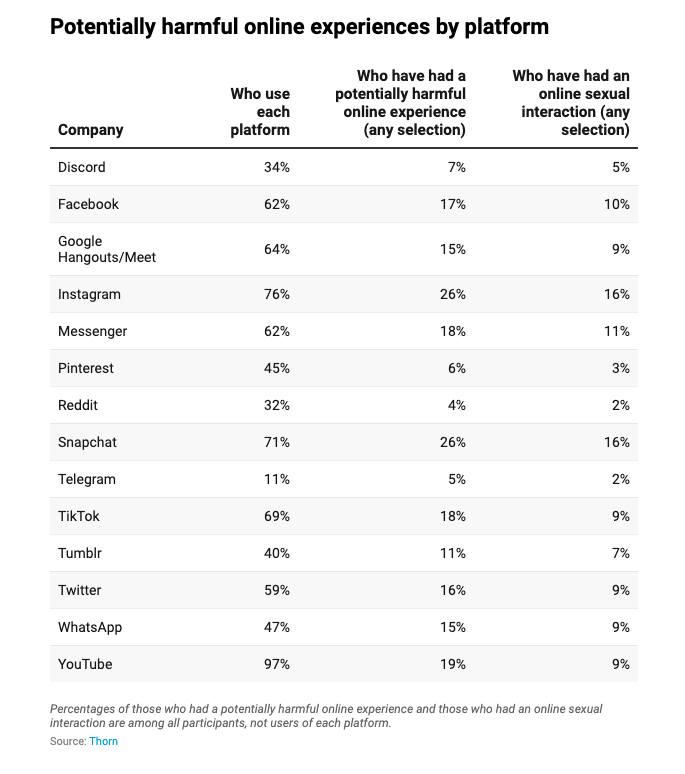 Posible interpretación: Estimación de la probabilidad de producir material sexual. 
Filtro de interés: Contacto con desconocidos
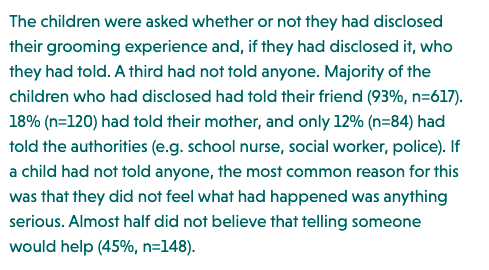 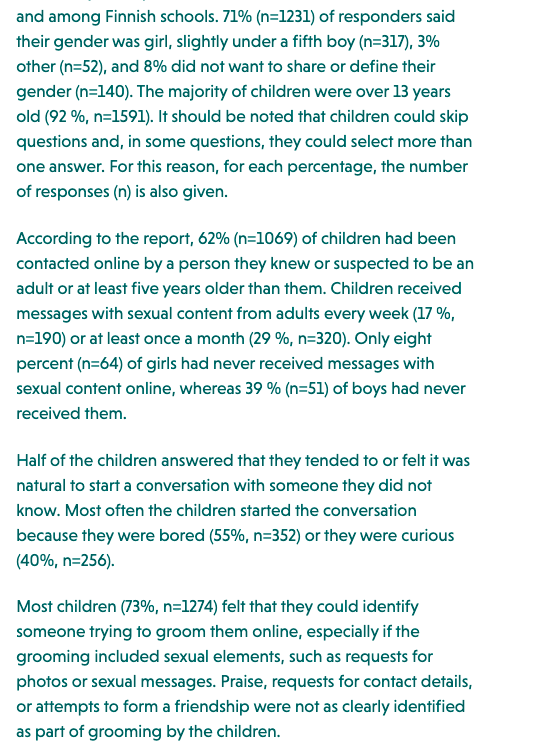 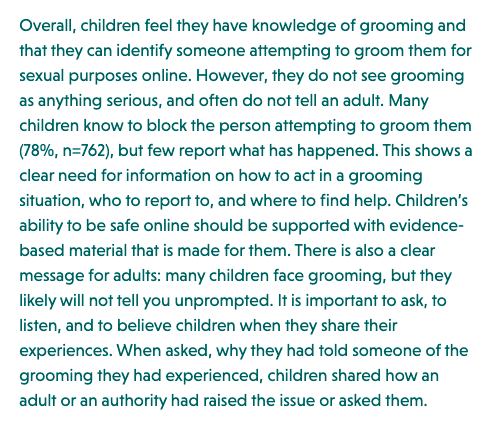 92% of girls and 61% of boys.
Source: Save the Children Finland
1.762 Children, 92% >13 years old, 71% girls, 5% boys, 3% other 8% didn't want to share
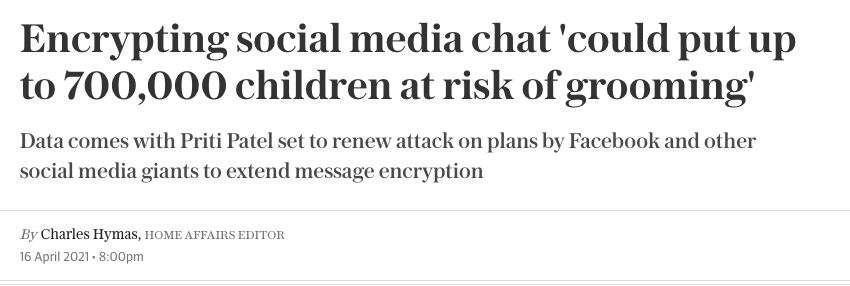 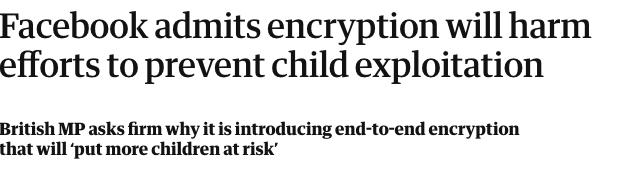 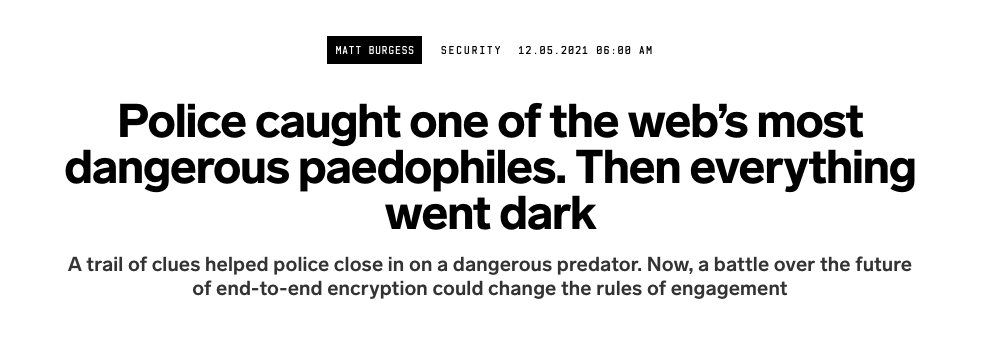 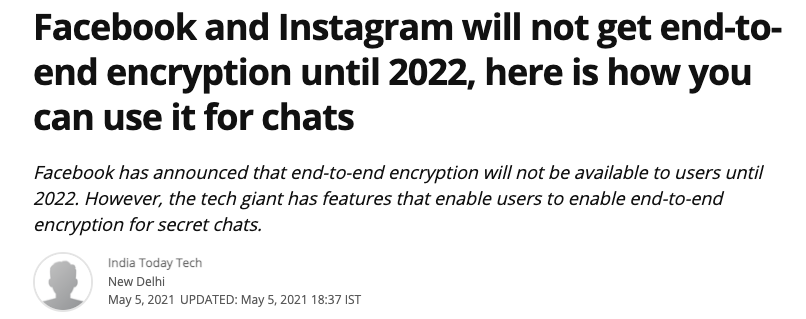 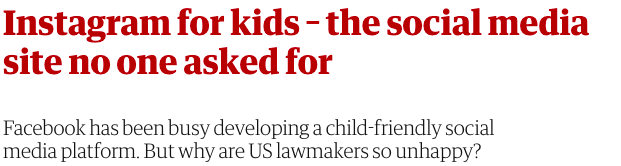 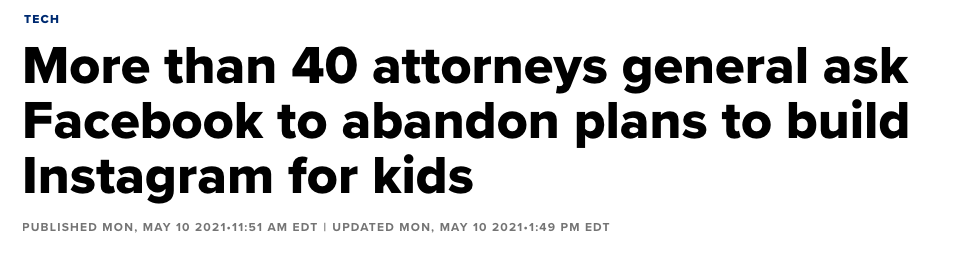 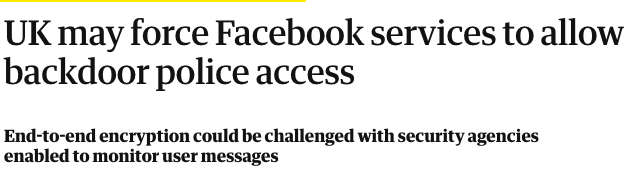 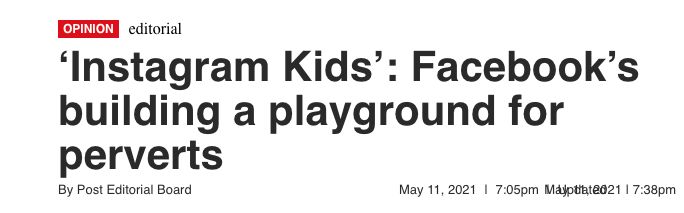 Instagram
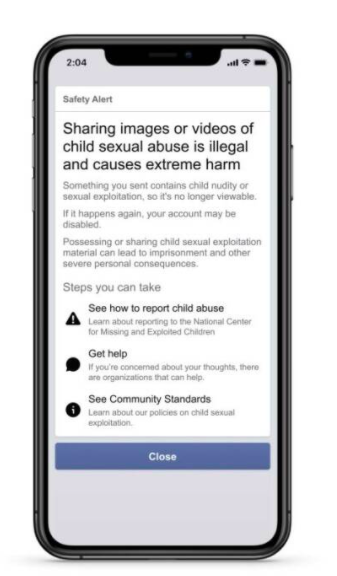 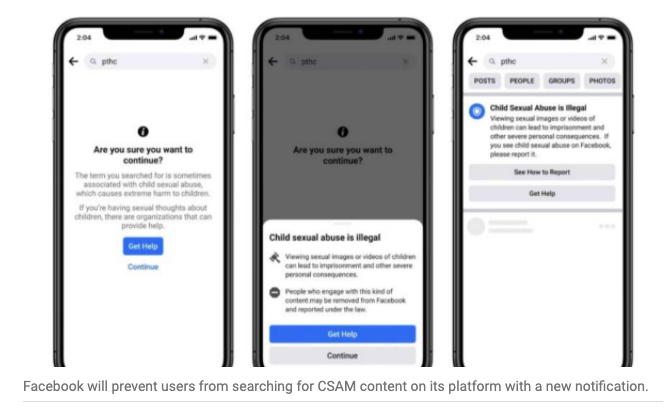 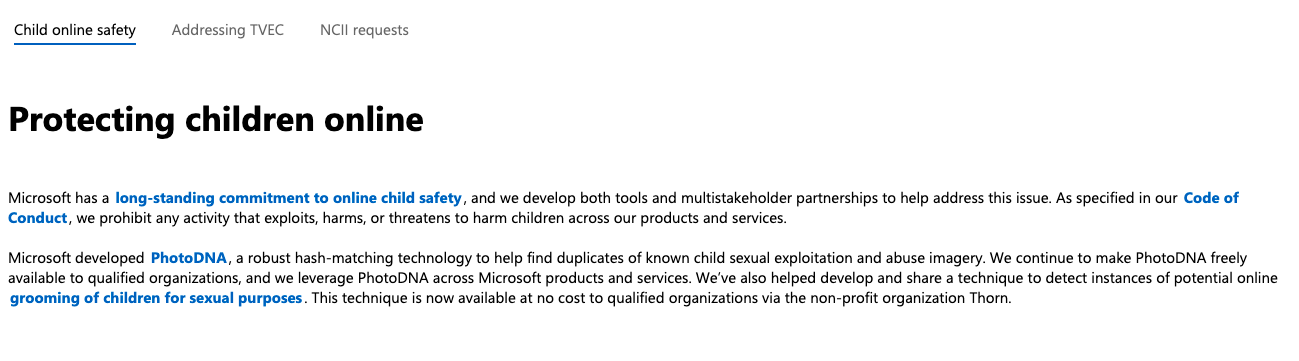 Microsoft Numbers
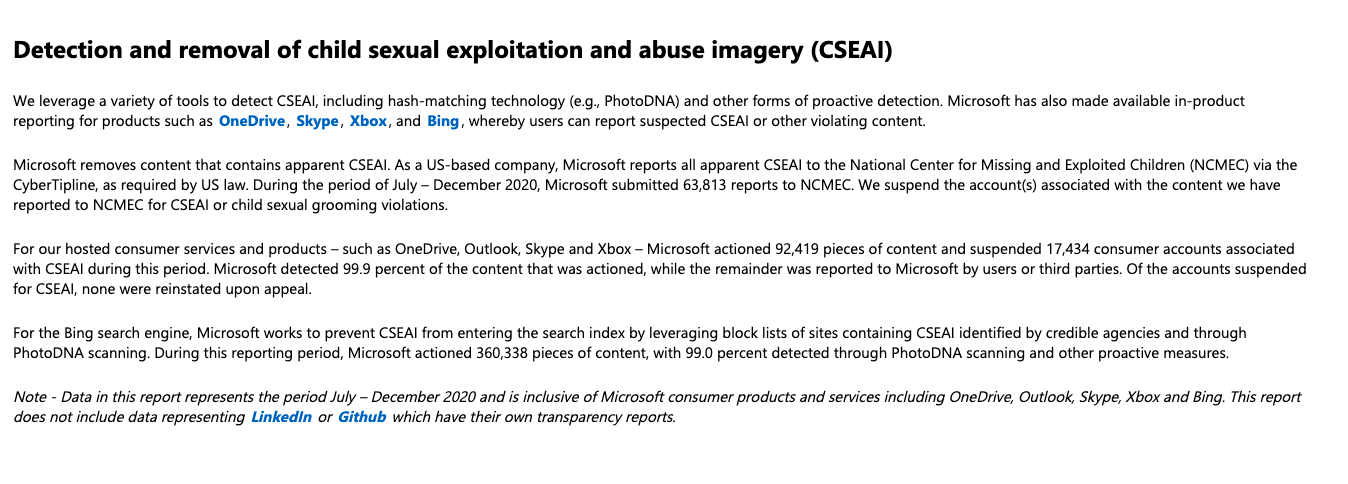 Google and YouTube numbers
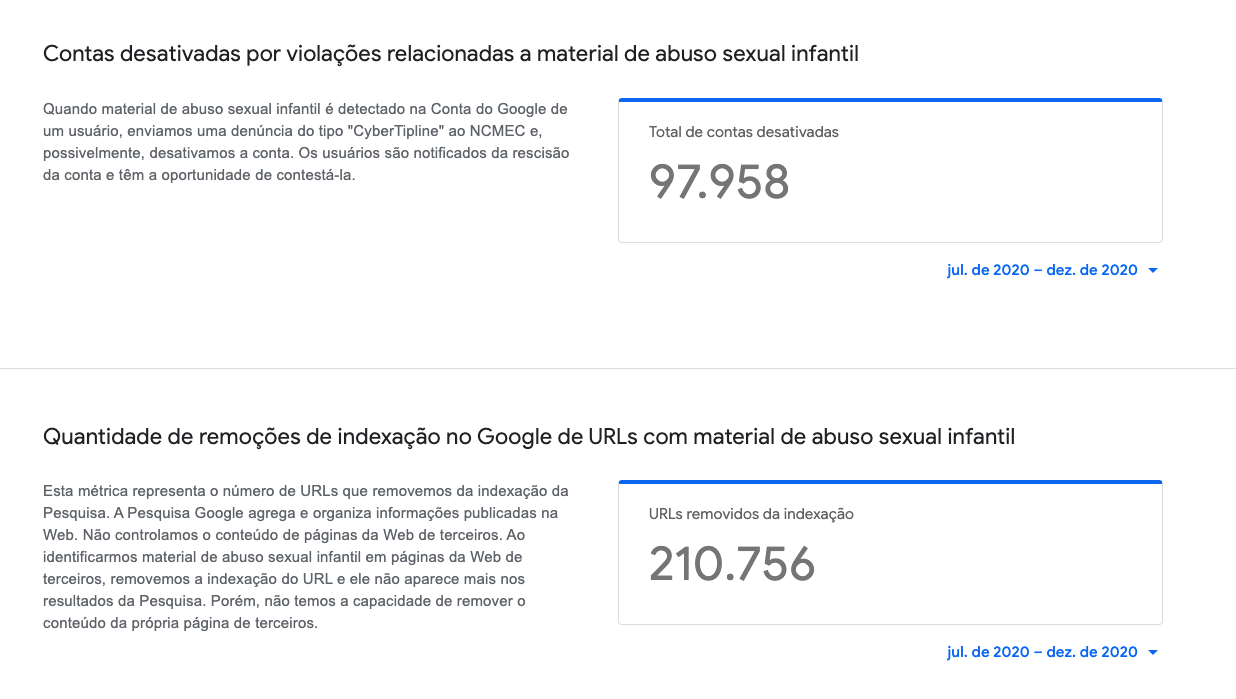 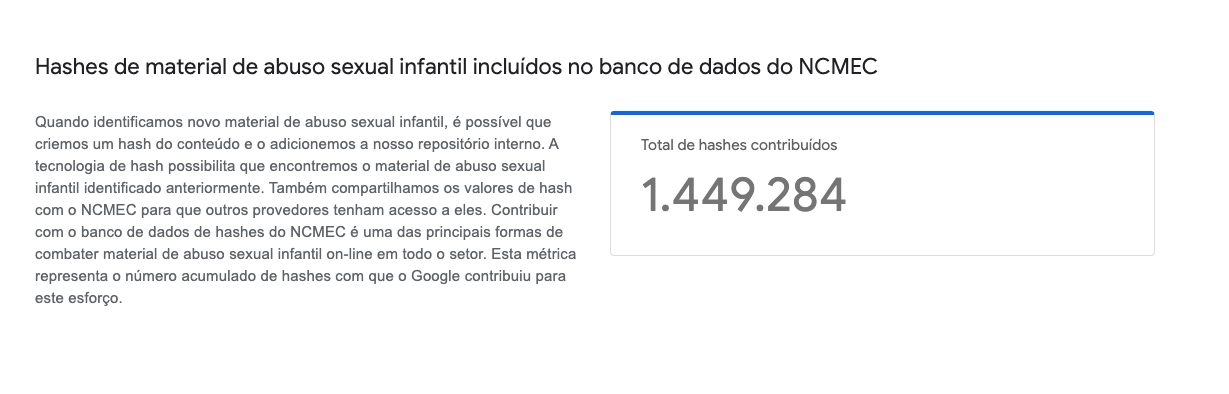 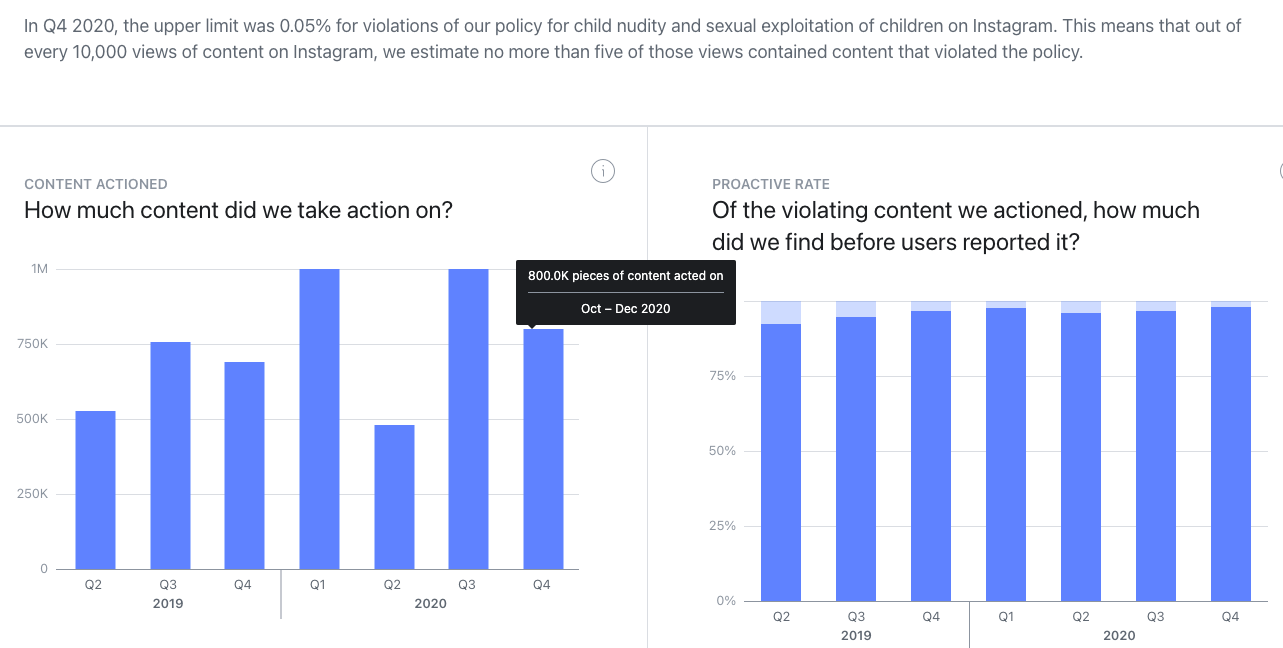 Facebook and Instagram Data(Terms of Service data together)
Telegram Data
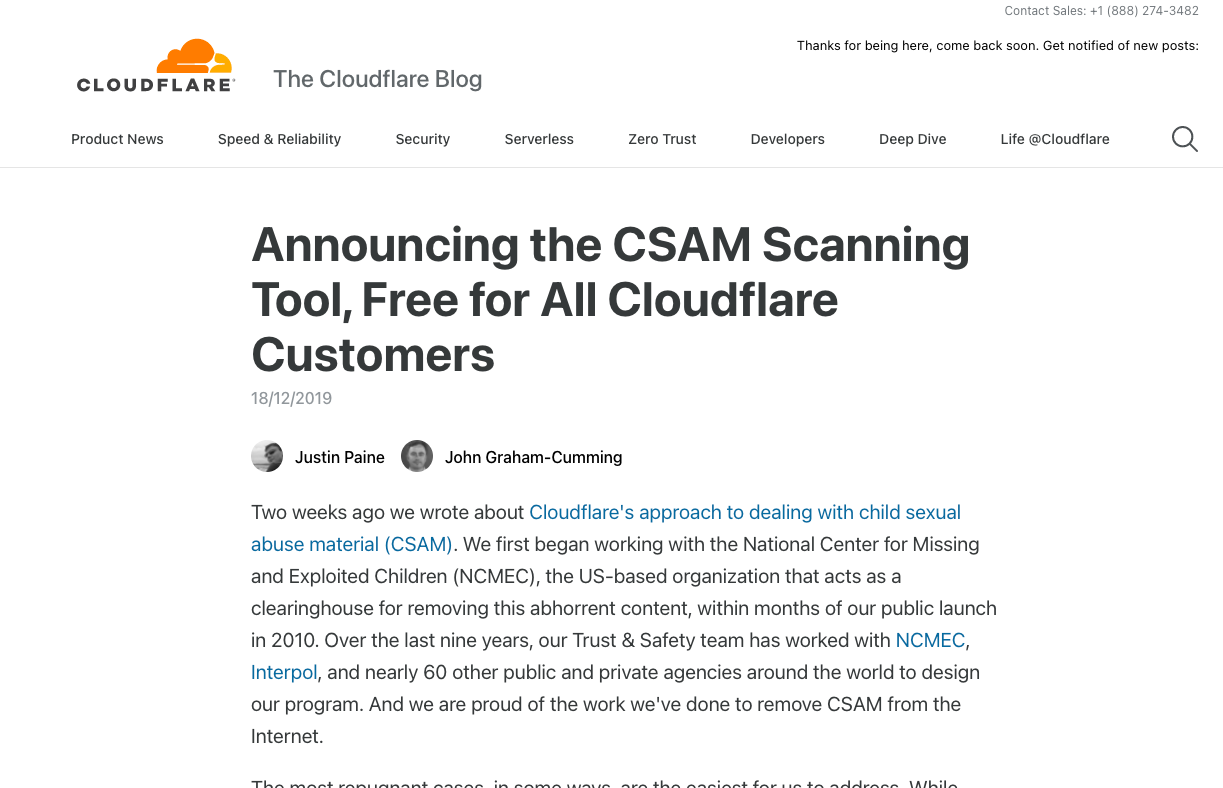 Herramientas:
Hash lists
Reports
Photo DNA
Classifiers 
Moderadores
Arachnid and the Darknet:
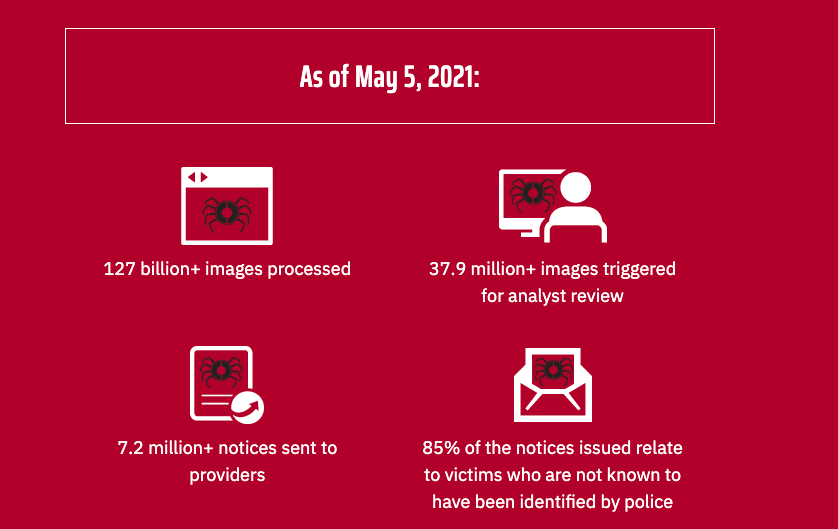 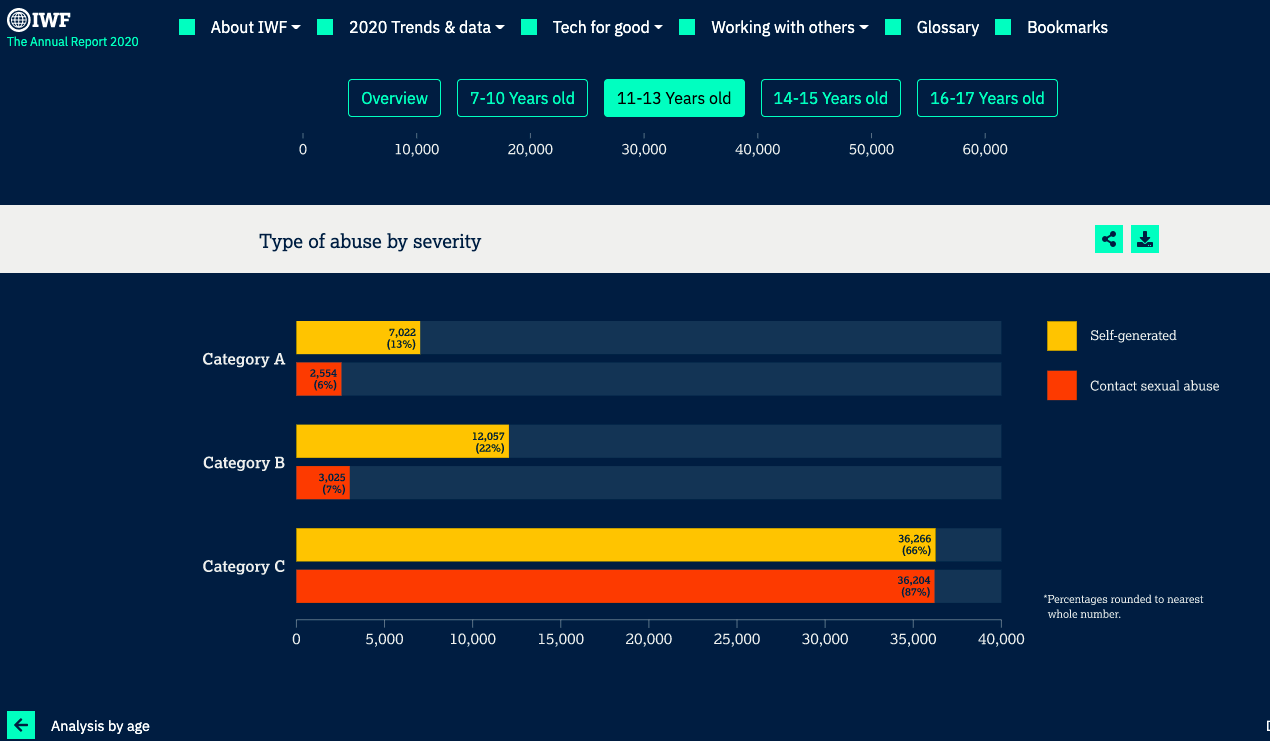 Clasificación de imágenes:
Estudio de caso (IWF 2020; Septiembre/Diciembre): Imágenes producidas con hermanos
E
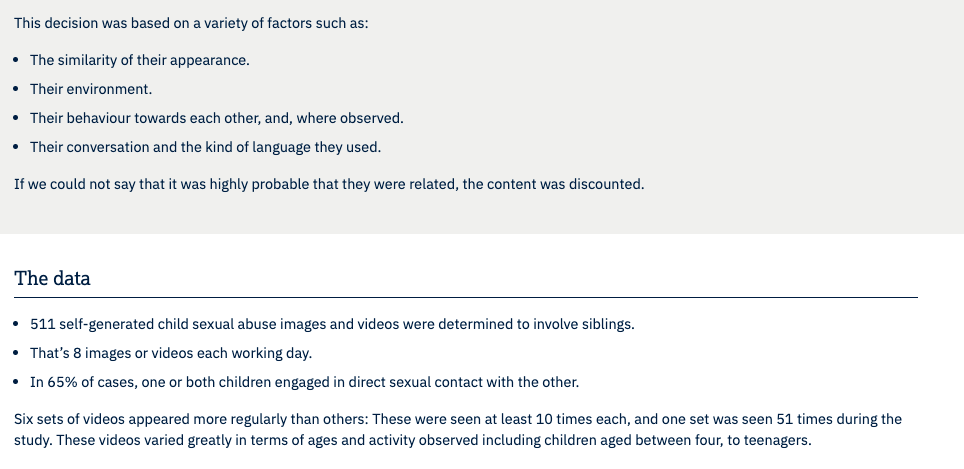 Extorsión sexual e imágenes auto producidas
Ex. DropBox
Protegido por contraseña
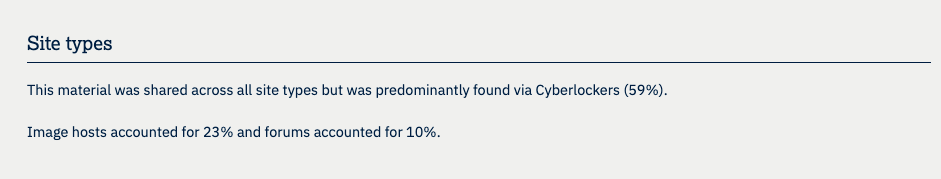 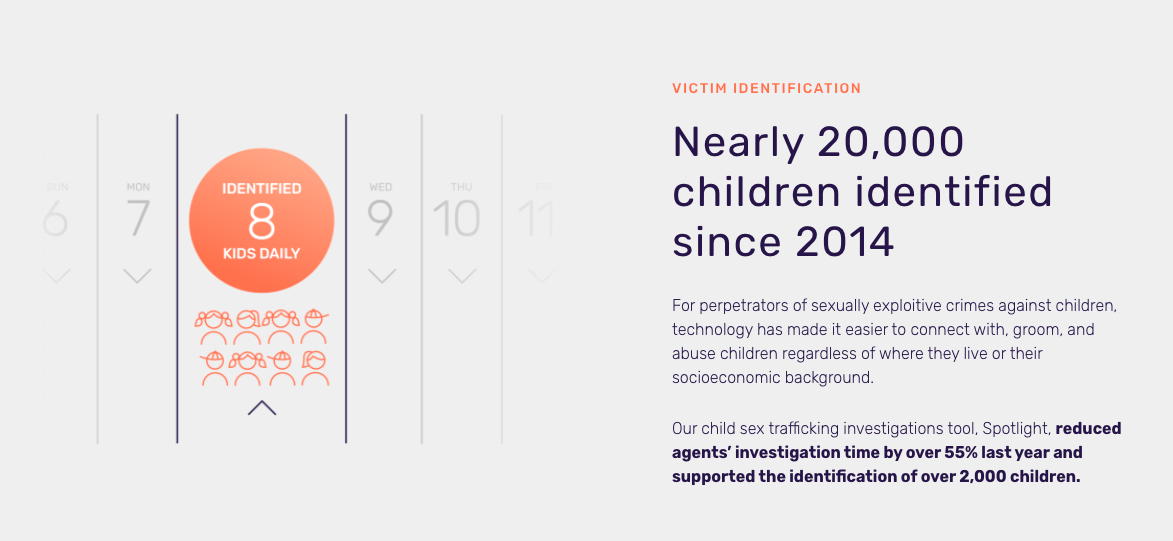 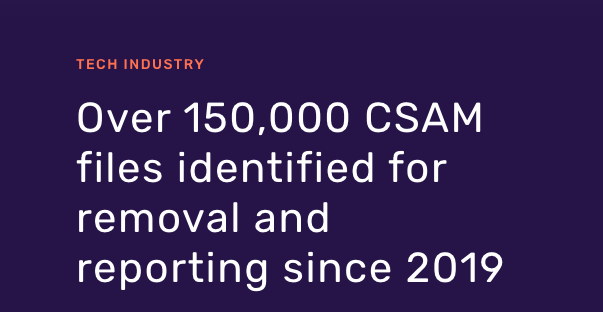 Source: Thorn
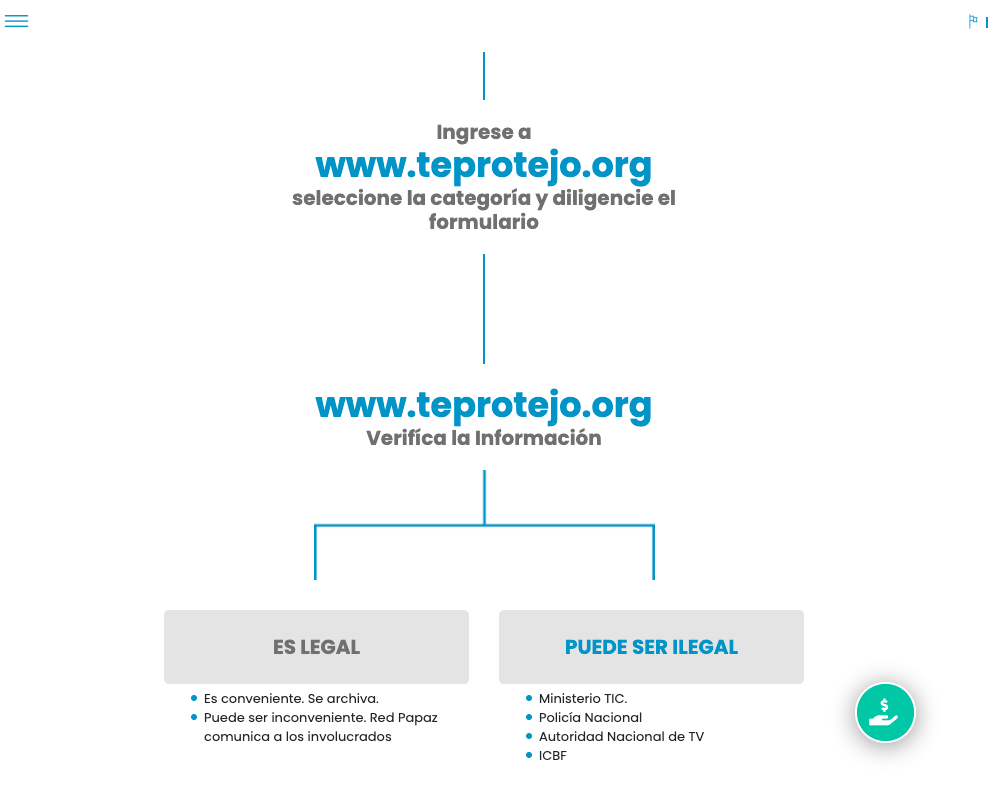 Línea de Reporte de Contenido de Abuso Sexual Infantil (CSAM) - Colombia
Categorías de Reporte
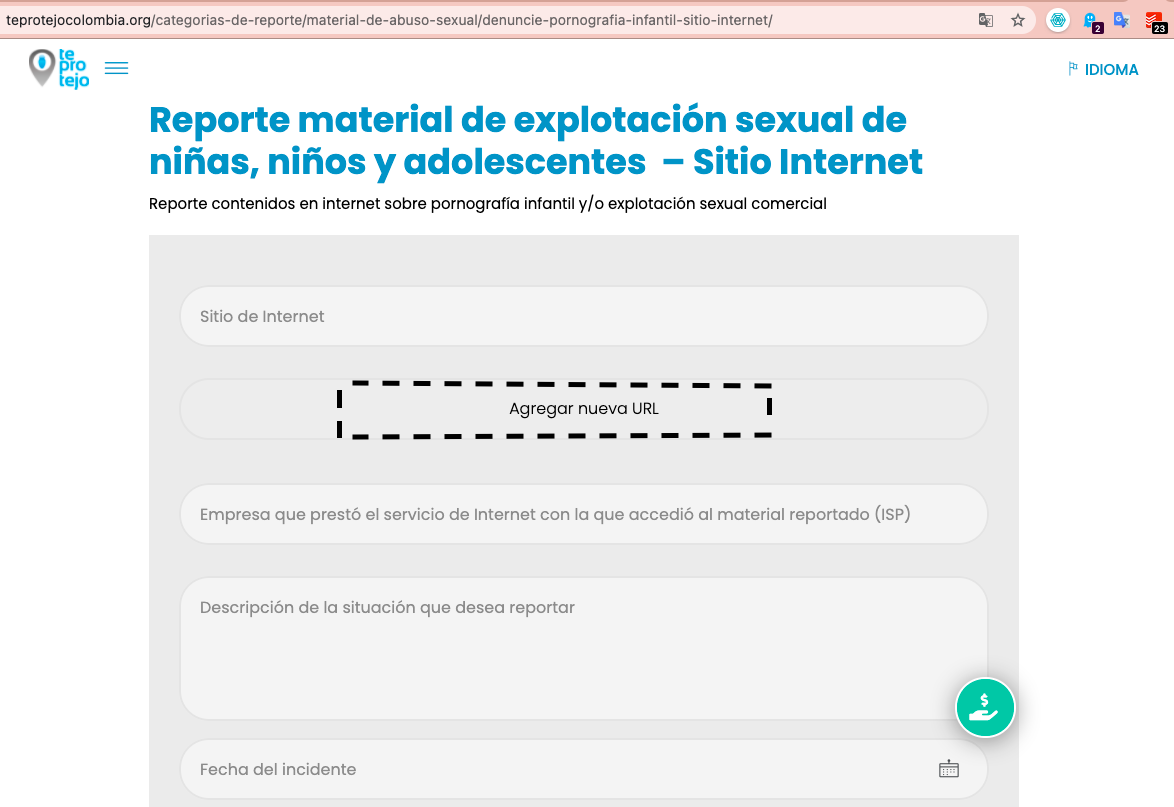 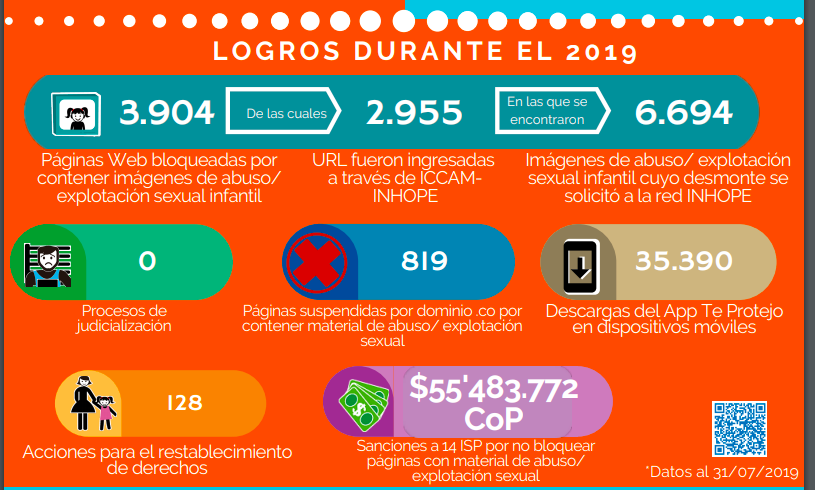 Aproximadamente 1.714 imágenes por página
949 páginas (datos nacionales)
Datos internacionales
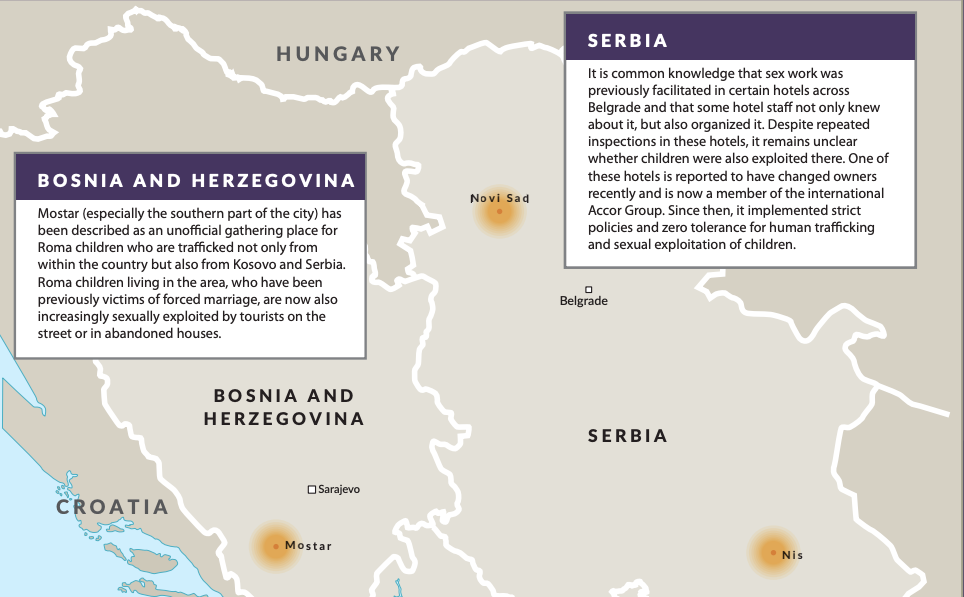 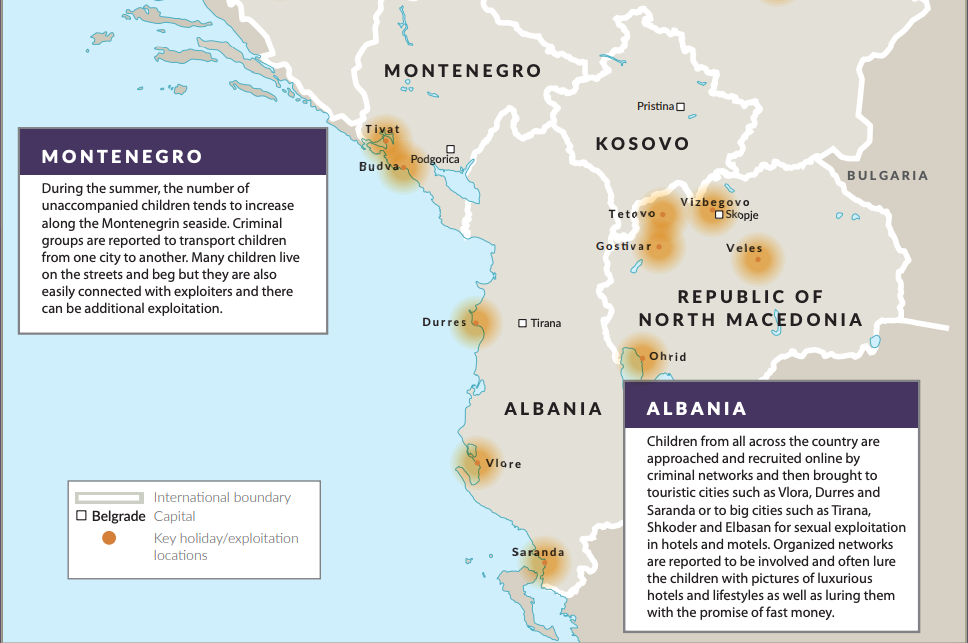 *Lure them with pictures of luxorious hotel and promise of money
Los hoteles (Global Iniciative against Transnational Crime):
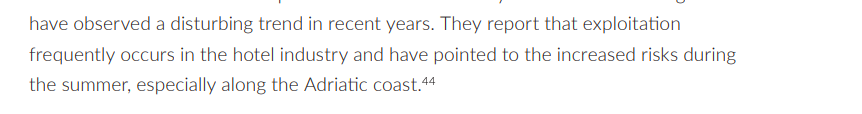 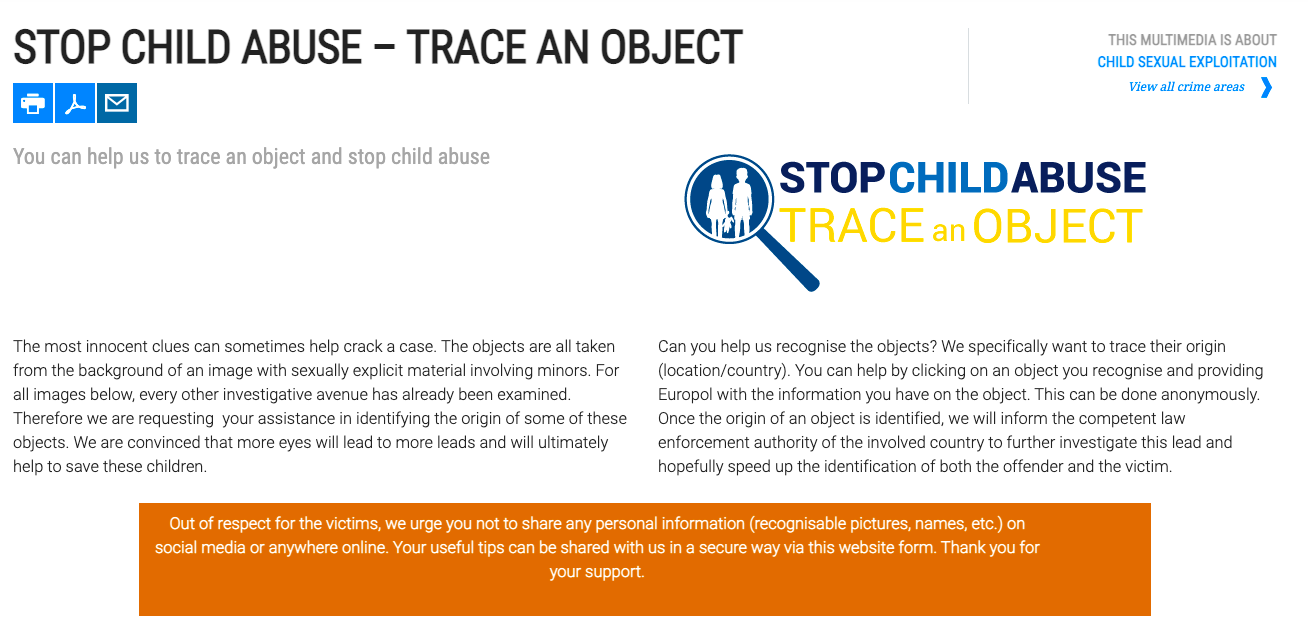 Iniciativas públicas
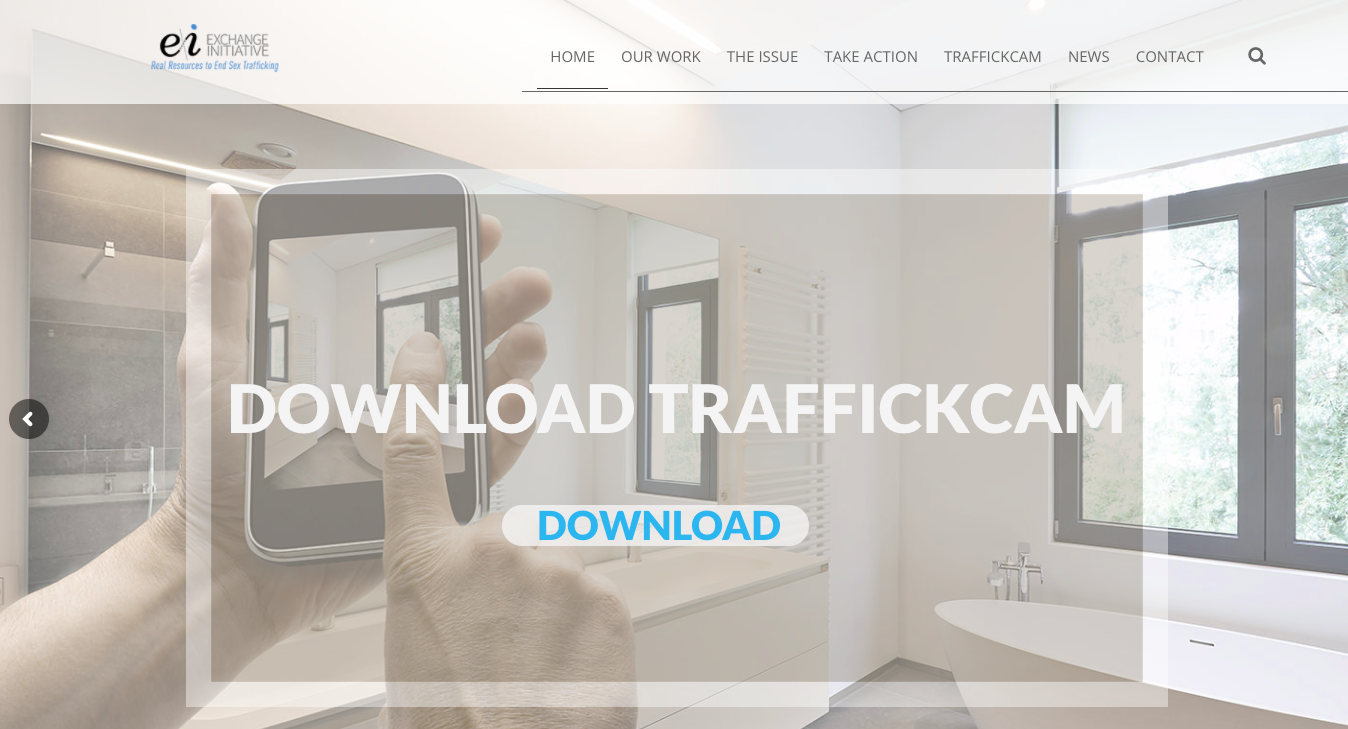 https://www.youtube.com/watch?v=Z-aVMdJ3Aok
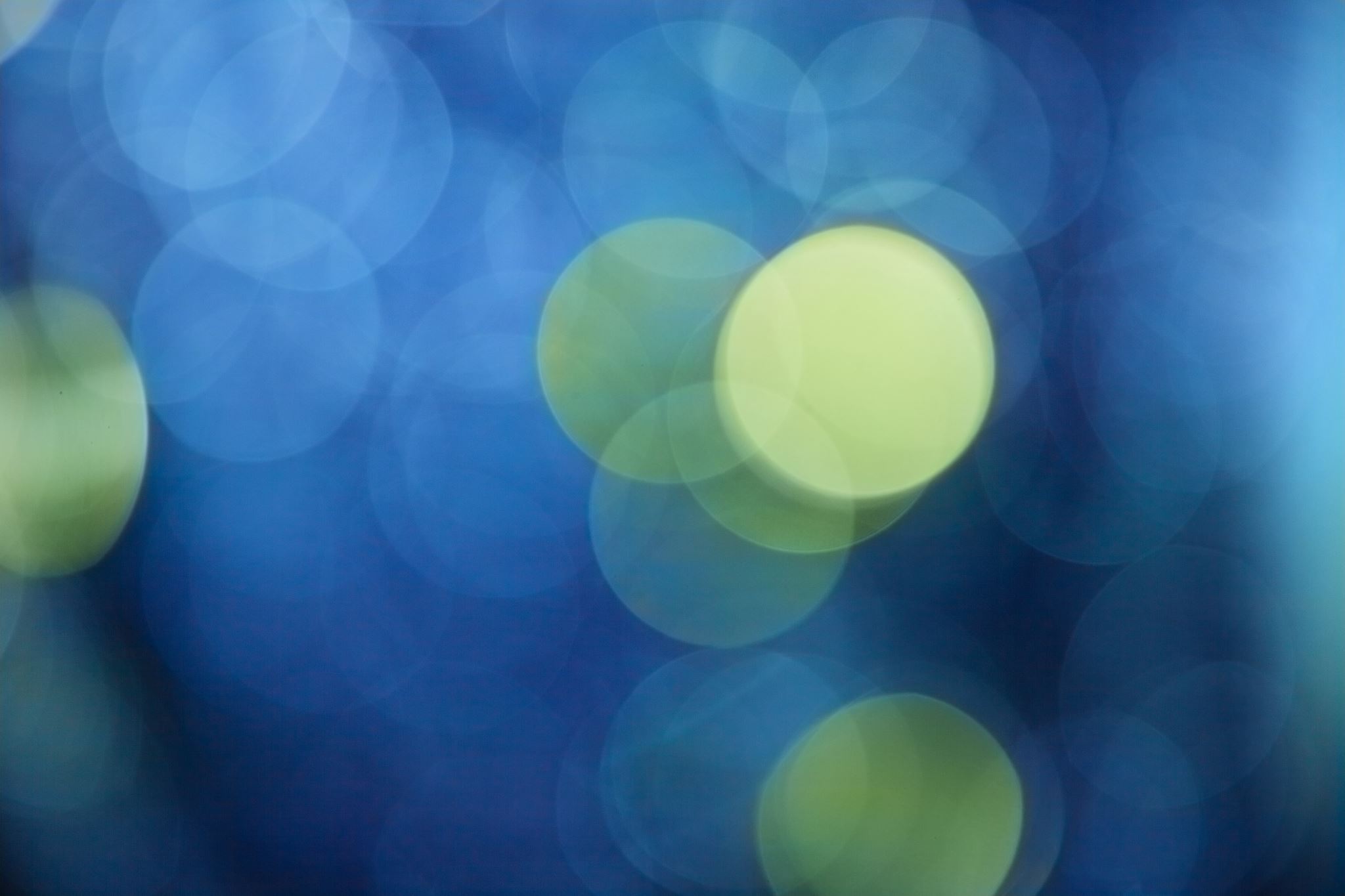 Fin